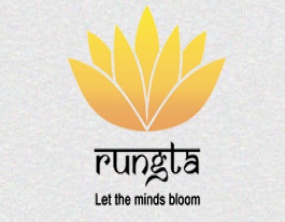 RUNGTA COLLEGE OF DENTAL SCIENCES & RESEARCH
TITLE OF THE TOPIC
DISEASES OF BLOOD & BLOOD FORMING ORGANS
DEPARTMENT OF ORAL PATHOLOGY & MICROBIOLOGY
DISEASES OF BLOOD AND BLOOD FORMING ORGANS
GUIDED BY:-
DR SIDDHARTH PUNDIR
DR SUDHANSHU DIXIT
Specific learning Objectives
3
Table of Content
CLASSIFICATION
PERNICIOUS ANEMIA
APLASTIC ANEMIA
THALASSEMIA
SICKLE CELL ANEMIA
ERYTHROBLASTOSIS FETELIS
IRON DEFICIENCY ANEMIA
POLICYTHEMIA
AGRANULOCYTOSIS
CYCLIC NEUTROPENIA
INFECTIOUS MONONEUCLEOSIS
LEUKEMIA
P SYNDROME
SYDEROPENIC DYSPHAGIA
4
Diseases of Blood
Anaemia is defined as an abnormal reduction in no. of R.B.C., quantity of Haemoglobin & the volume of packed red cell in a given unit of blood.
5
RVG
Diseases of BloodCLASSIFICATION
A: Etiological: 
loss of excessive blood,
destruction of RBC,
impaired production
inadequate production of erythrocyte.
B: Morphological: 
macrocytic, 
normocytic,
simplemicrocytic,
hypochromic 
microcytic(iron deficiency).
6
RVG
Pernicious anaemia
Inability to form intrinsic factors & so unable to absorb vit.B12 or erythrocyte maturing factor.
C/F: rare before 30 yrs.In U.S. males, scandinivian-females.
7
RVG
PERNICIOUS ANAEMIA
Generalized weakness, painful ,sore tongue & numbness or tingling of extremities.
Easy fatigability, hedache, dizziness, nausea,
vomiting, loss of appetite, shortness of breath, loss of weight, palor, abdominal pain
8
RVG
PERNICIOUS ANAEMIA
Oral Manifestation :
painful, sore tongue, beefy red,
shallow ulcers (apthous), 
atrophy of tongue (bald),(pellagra like)
loss of taste,
remission &reattacks are common
9
RVG
APLASTIC ANAEMIA
General lack of bone marrow activity.
Iry: Idiopathic, young  adult , rapid & fatal
 Fanconi Syndrome-
   Bone abnormalities, hypogenitalism, microcephaly
IIry : known etiology,any age, better prognosis.
10
RVG
APLASTIC ANAEMIA
C/F
	anaemia,leukopenia,thrombocytopenia,weakness,dyspnea,pallor,numbness &tingling of extremities,decrease resistance to infection,petechiae.
O/M
petechiae, gingival bleeding, ulcerative lesions.
11
RVG
APLASTIC ANAEMIA
L/F
	Decreased RBC,decreased granular 	WBC,decreased 	platelet,C.T.normal,clot retraction poor.
		
		T/t
	Iry-no T/t,
         antibiotic,blood transfusion.
     IIry-removal of cause.
12
RVG
THALASSEMIA(COOLEY’S ANEAMIA)
decreased synthesis of  alpha& beta chain of Hb.
autosomal dominant
Racial-Italian, Greek (alpha & beta)
Hetrozygous-  mild called trait. Homozygous- major.beta Thalassemia, alpha Thalassemia major.1)Hb  H disease normal. 2) Hb Bart’ disease(dic or stillborn)
13
RVG
THALASSEMIA(COOLEY’S ANEAMIA)
C/F
Major in first 2yrs. of age,
Yellowish pallor, fever, chills
malaise, hepatosplenomegaly,
mongoloid cheek bone,
protrusion of anterior,
depression of nasal bridge.
Thalassemia minor is without C/M.
14
RVG
SICKLE CELL ANEMIA
Chronic haemolytic anaemia, 
mendilian dominant exclusively in blacks. 
Sickled RBC in circulation  
Hba – Hbs - valine replaced for glutamic acid at 6th position. 
In heterozygous – trait and show sickling by hypoxia. 
In  homozygous all Hb is sickled so suffer from sickle  cell anaemia.
15
RVG
SICKLE CELL ANEMIA
C/f-
 Females before 30 yrs of age, 
weak, fatigue, short of breath,
 pain in joints,limb and abdomen, 
 nausea, vimiting, systolic murmer, & cardiomegaly. 
Packingof RBC in peripheral vessels with local tissue anoxia.
 Crisis may occur after administration of general anaesthesia , 
exercise, exertion, infection, pregnancy or even sleep.
16
RVG
SICKLE CELL ANEMIA
O/m- 
mild to severe osteoporosis, 
loss of trabeculae, & large irregular trabeculae.(incrsed radiolucency,coarse trabeculation).
Buccle cusp show nuclear enlargement, 
Binucleation, atypical, chromatin distribution,(pernicious anemia,sprue)
17
RVG
ERYTHROBLASTROSIS FETELIS
– Rh incompatibility, CDE, cde
C/f- stillborn, jaundice, anemia, with pallor, compensatory erythropoisis, oedema due to fetal hydrops.
O/m- green brown blue hue teeth due to deposition of bilirubin, enamel hypoplasia (Ri hump)
L/f- RBC count decresed, normoblast or nucleated cells in circulation 
T/t- only decidous teeth affected.
18
RVG
IRON DEFICIENCY ANEMIA-
Due to 
1.chronic blood loss, 
2. profuse menstruation 
3.inadequate dietary intake 
4.faulty absorption 
5. increased requirement.
19
RVG
PLUMMER VINSON SYNDROME
C/F:-
Plummer vinson,
Females 4th to 5th decade
Cracks,fissures at corner of mouth,
Lemon tinge pallor of skin ,
Red painful atropy of papillae of tongue 
Dysphagia from oesophagial stricture or web.atropic (lack of keratinisation) so upper respiratory tract Ca increases               
Koilonykia,brittle nails
20
RVG
PLUMMER VINSON SYNDROME
L/F:-
hypochromic microcytic anaemia, confirmation by lack of reticulocyte response to vitamin B12 ,
serum fe level decreases, 
free HCl in stomach absent( which prevents dietary ferric to absorbable ferrous conversion)
21
RVG
POLYCYTHEMIA
:-
a)relative, 
b)primary ,
c)secondary
   Bone maroow anoxia , erythrocyte stimulating factor.
22
RVG
AGRANULOCYTOSIS
:-primary unknown, secondary known , infection drugs and diseases
C/F:-adult females, heath professionals, high fever chills , sore throat, malaise , weakness, prostration, infection (oral cavity)
O/M:-necrotising ulceration on gingival palate covered by bkack or grey pseudomembrane no inflammatory cell infilteration , all surgical procedures contraindicated.
23
RVG
CYCLIC NEUTROPENIA
:-cyclic diminition in circulatory PMN ,allergic, hormonal factors, herditory.
C/F:-infants,children, fever ,malaise, sore throat, stomatitis, regional lymphadinopathy, headache, cutanious infection, conjunctivitis.
O/m:-severe gingivitis and stomatitis with ulceration with repeated infection leads to loss of supporting bone. Isolated ulcertion heal with scarring .
24
RVG
INFECTIOUS MONONUCLEOSIS KISSING DISEASE
):-ebstein barr virus , children, young adult, deep kissing , suspension of lymph nodes even after a month excretion of virus.
C/f:-epidemic ,fever, sore throat, chills, cough, nausea, vomiting,lymphadinopathy,heptoslenomegaly, cervical lymph nodes , axilla, groin, pharyngitis, tonsillitis,skin rash is reported ,asymptomatic, 15-20 years age grp.
25
RVG
LEUKEMIA
:-progressive over production of WBC and immature circulating WBC 
Myloid ,monocytic , lymphocytic, acute , subacute, chronic.
Etiology:- viral:-EB virus,radiation,chromosomal abnormality (chronic myeloid –philedelphia chromosome translocation from 22 to 9 no.), down syndrme c’mon in mongoloid, increase incidence in leaukemia.
26
RVG
P syndrome
:- is one manifestatipon of iron deficiency anemia and was first described by Plummer in 1914 and Vincon in 1922 under term hysterical dysphagia until 1936 full clinical significance was not known.
C/F:- it occurs in 4th and 5th  decade in females, lemon tinted skin, loss of normal keritinisation of mm of oral cavity and esophagus, splenomegaly is reported in 20 – 30 % cases.
27
RVG
VERRUCOUS CARCINOMA
:- it is a type of epidermoid carcinoma may involve in mm surface but common in oral cavity , esophagous caused due to prolonged use of tobacco. It is having male predominance in 6th – 7th decade. Common in buccal mucosa. It is having exophytic growth,pebbly irregular surface, slow growing  less metastatic potential,non invasive and have rugae clefts, but it may involve periosteum followed by involvement of mandibular L.N. are enlarged but due to inflammation.
28
RVG
SIDEROPENIC DYSPHAGIA
:-
C/F:-
Sideropenic anemia shares – atropic glossitis,angular cheilitis generalised atropic oral mucosa, oral ulceration and secondary candidiasis  also – dysphagia and predisposition to oropharyngeal  carcinoma common in women of northern European descent.
29
RVG
Take home message
Type of blood disorder include 
Platelet disorder
Excessive clotting
Bleeding problems
Question & Answer Session
PERNICIOUS ANEMIA 
THALASSEMIA
C/F OF SICKLE CELL ANEMIA
IRON DEFICIENCY ANEMIA
AGRANULOCYTOSIS
31
REFERENCES NAME OF THE BOOK WITH EDITION AND PAGE NUMBERS  ARTICLE ARE TO BE MENTIONED IF NEEDED
SHAFER’S 9th EDITION
LUCAS
NEVILLE
REGEZI
32
THANK YOU